Marijuana Hot Topics
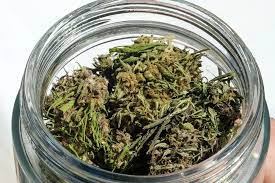 Diane A Tennies, PhD, LADCLead TEAP Health Specialist
July 20 and 22, 2021
Learning Objectives
Brave New World (1932) by A. Huxley
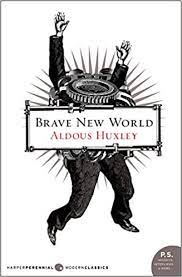 Prediction of the future 
The totalitarian government gives Soma, a chemical designed to provide a calming and euphoric effect
People are urged to take Soma whenever they feel any negative emotion and thus are kept docile 
People don’t rebel against the government because they are too “calm” to care
Brave New World: Hemp
More names for one plant family than you could imagine 
Cannabis, hemp, and marijuana – all plants in the Cannabaceae family
Hemp is Cannabis sativa L. Low levels of THC (tetrahydrocannabinol- psychoactive) and high levels of CBD (cannabidiol – non-intoxicating)
Legally defined as <0.3 percent THC
While the legal definition described above had not been legitimized until the Agricultural Act of 2018 changed many things (more on this later) 
 This act defined HEMP as non-intoxicating Cannabis that is harvested for the industrial use of its derived products (CBD, skin care, rope, clothing, etc)
Must be “Derived from Hemp”
Brave New World: Marijuana
Why Delta 8 now?
2018 Farm Bill made it legal to grown hemp
Defined hemp as: “All derivatives, extracts, cannabinoids, isomers, acids, salts, and salts of isomers, whether growing or not, with a delta-9 tetrahydrocannabinol concentration of not more than 0.3 percent.” 
This language made delta-8 legal, because it does not contain any delta-9 THC
Delta-8 is extracted/derived from Hemp 
Making delta-8 legal in states where delta-9 THC is illegal (sometimes)
Producers/retailers of delta-8 sell only in states that have laws mirroring the farm bill’s language
08/2020 DEA released Interim Final Rule to update and confirm the differences between hemp and cannabis which said: “All synthetically derived tetrahydrocannabinols remain Schedule I controlled substances,” which would make delta-8 illegal because it is a tetrahydrocannabinol that is extracted, or synthetically derived
Conflicts with farm bill language making delta-8’s federal legality hazy
Delta-8-tetrahydrocannabinol versus Delta-9-tetrahydrocannabinol
If Delta 8 is Legal Federally - Why Not at JC?
Exhibit 2.1 Zero Tolerance Infractions (see page 3)
Drugs: Possession or distribution of drugs on center or under center supervision Knowingly possessing, using, or distributing any of the following: 
Illegal drugs, as defined by the Controlled Substances Act including seeds and residue, except when the drug is possessed and/or used in accordance with a valid prescription (Note: Under Federal law, no valid prescription can be provided for Schedule I drugs, including marijuana)
Synthetic drugs
Legalized marijuana
Prescription drugs not prescribed for the individual
Substances used for the purpose of intoxication
Over-the-counter medications for the purpose of intoxication
Drug paraphernalia
Drug sale ledger or distribution list
What about Drug Testing?
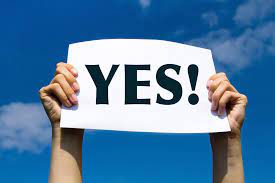 Will someone using Delta 8 test positive for cannabis?
Short Answer is Yes.
Those using Delta-8 have a high probability of having a positive drug test (unlike CBD where the likelihood is lower of testing positive).
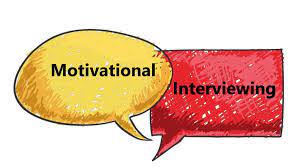 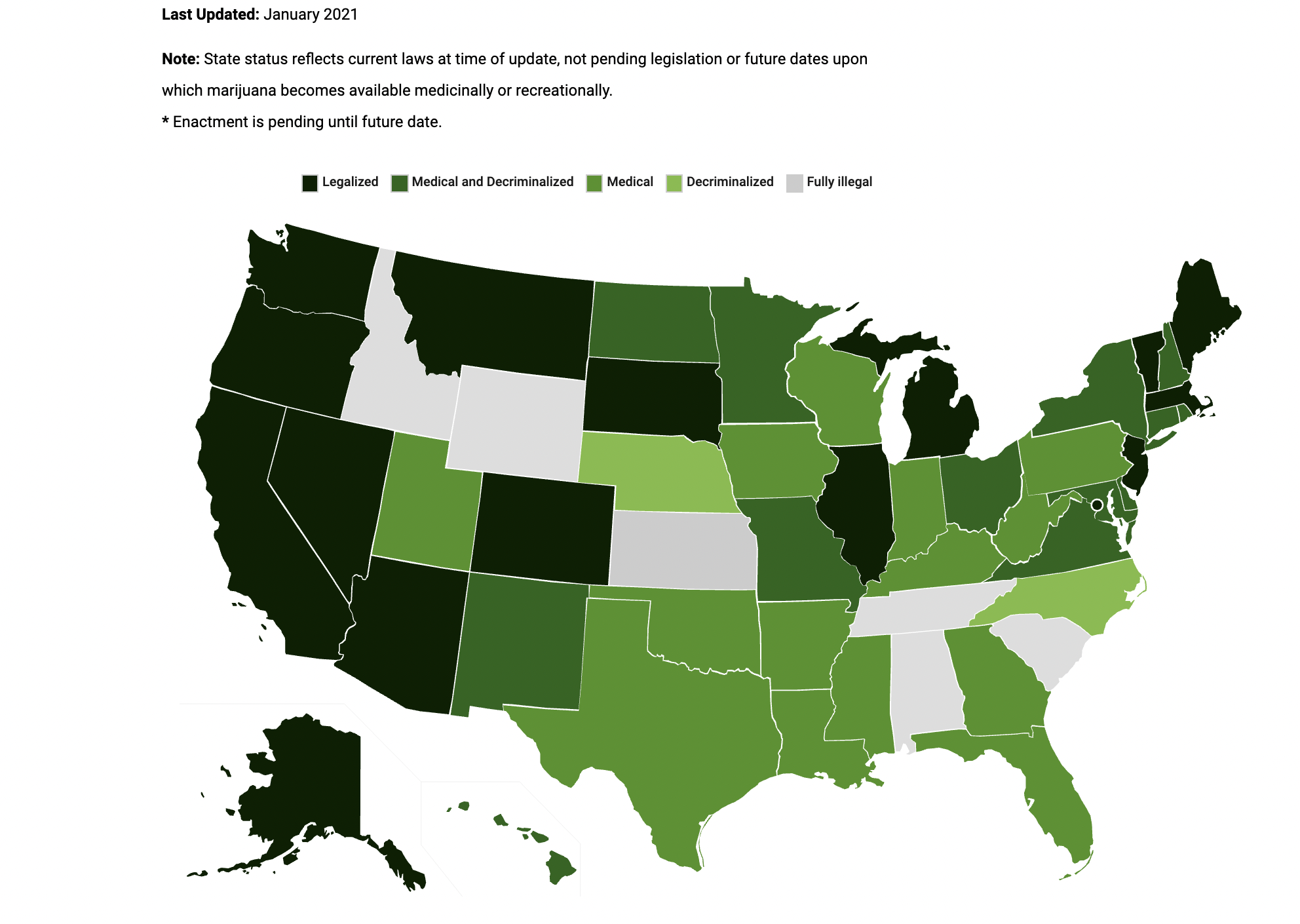 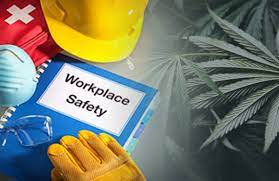 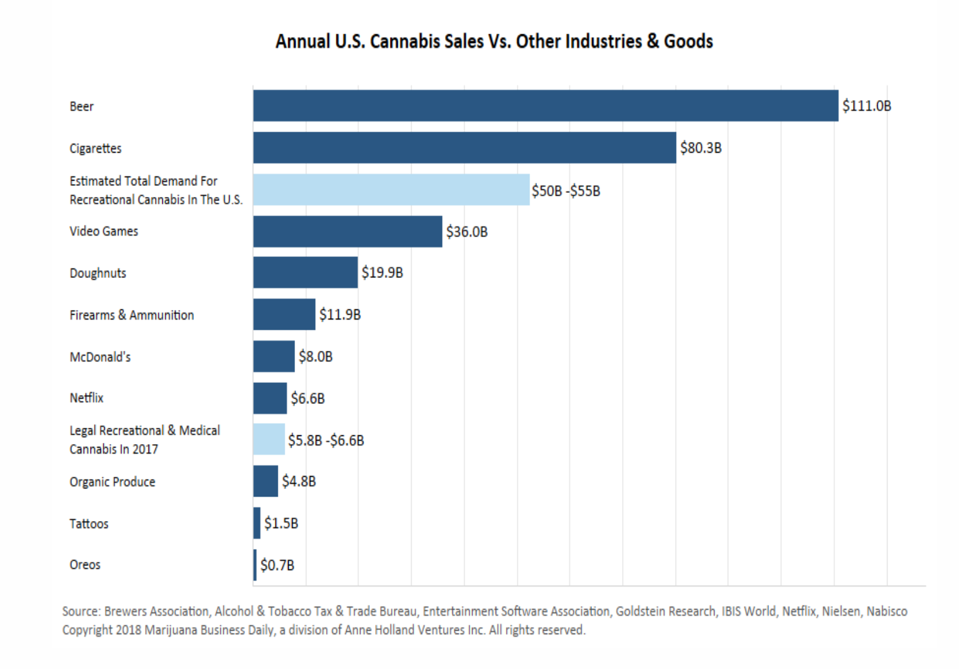 Motivational Interviewing (MI)/Enhancement
History with Job Corps (JOB CORPS INFORMATION NOTICE NO. 09-68) 2/24/2010
Refers to a counseling approach that recognizes and accepts the fact that people who need to make changes in their lives view counseling from different levels of readiness to change their behavior. 
MI is non-judgmental, non-confrontational, and non-adversarial. 
The approach attempts to increase a person’s awareness of the problems caused, consequences experienced, and risks faced as a result of the behavior in question.
The MI skill can be learned and utilized by Job Corps staff at all levels. 
National Office of Job Corps is interested in integrating the concept into every aspect of the Job Corps program.
Early History of MI
Motivational Enhancement
Motivational Interviewing
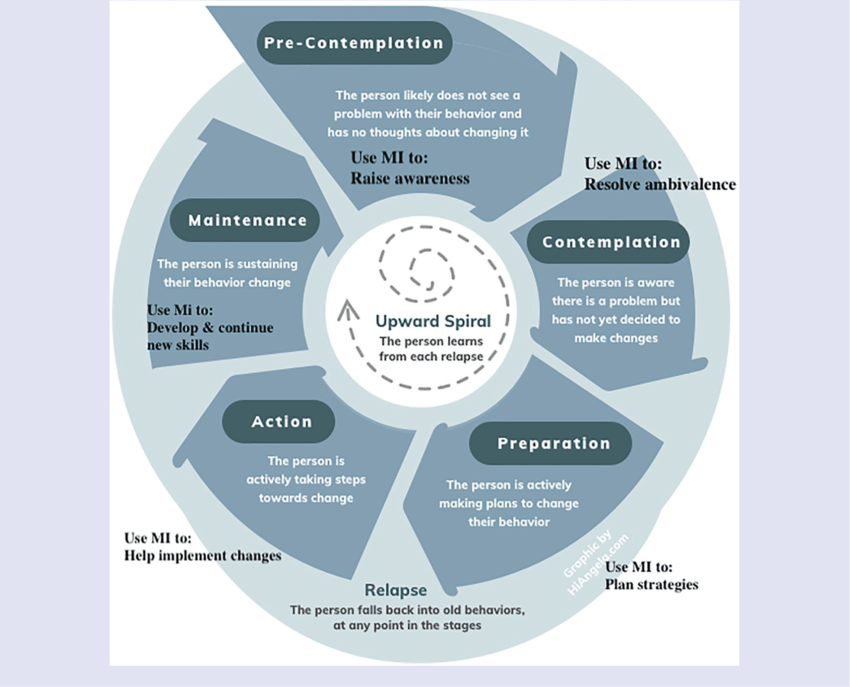 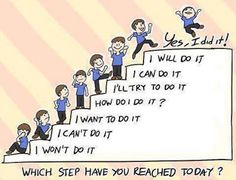 Principles of Motivational Interviewing (MI)
Gather information – OARS
Examples of MI
Examples that are NOT MI
Typical Reactions to Directive/Teaching Style
Typical Responses to Listening and Empathic Style
After Empathy comes Developing Discrepancy
[Speaker Notes: Have audience give an example of a dilemma (drinking, med. Adherance, safe sex)]
Interested? Next Steps…
MI requires time and practice to do well
Review of training methods in MI found that while most methods promoted motivational interviewing skills, those using an objective system of evaluation and feedback (coding and coaching) promoted broader, deeper learning with persistent effects on practitioner skills. 
Studies suggest that for many practitioners, MI skill development can be developed through:
Reviewing motivational interviewing concepts either by reading or participating in a workshop
Followed by practicing motivational interviewing skills
Subsequent clinical supervision and coaching
Motivational Interviewing References